土木学科团队成员
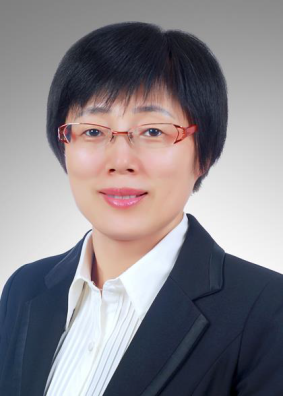 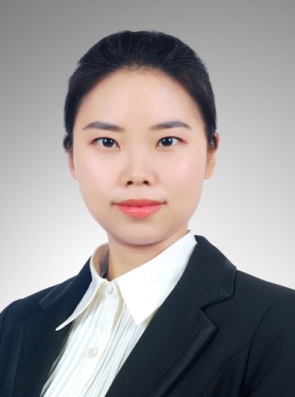 姓       名：刘小红 
电子邮箱：741681002@qq.com 
服务学科：土木学科 
联系电话：82205360 
办公地点：图书馆四楼西南角咨询
                 服务中心 404室
姓       名：岳鸿
电子邮箱：406781870@qq.com
服务学科：土木学科
联系电话：82205360
办公地点：图书馆四楼西南角咨询
                 服务中心404室
土木学院咨询服务QQ群
服务对象：18-19级研究生服务群397人，2020级研究生服务群256人，
                    教工学科服务群90人，学科咨询服务群276人， 共计入群师生1019人
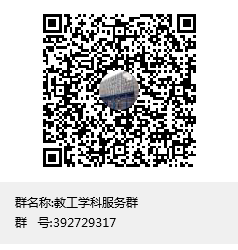 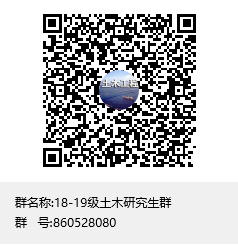 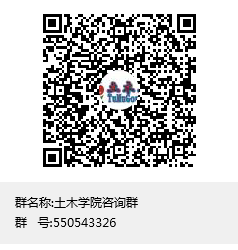 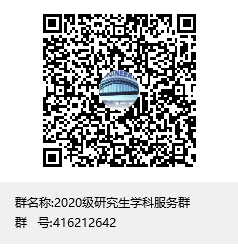 2020-2021学年工作项目
科技查新  
查收查引   
文献传递   
资源利用与宣传
科研成果统计整理
信息咨询
特色服务
交流培训
一、科技查新完成土木学院查新报告21篇，其中国内外4篇
及时满足学院老师项目申报需求，为史庆轩、牛荻涛、杨勇、文波、
杨俊芬、郑文杰、宋战平等老师提供查新报告。
二、查收查引
引用证明

引用报告17篇

被引372篇次
收录证明

收录847篇
三、文献传递
文献传递590余人次，传递文献793篇
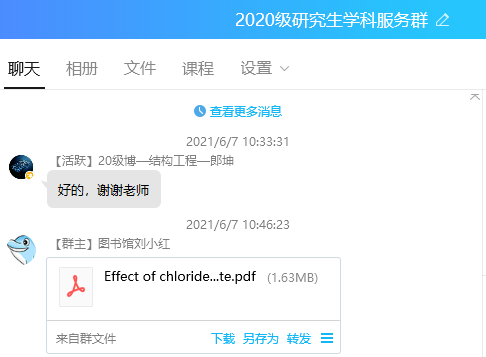 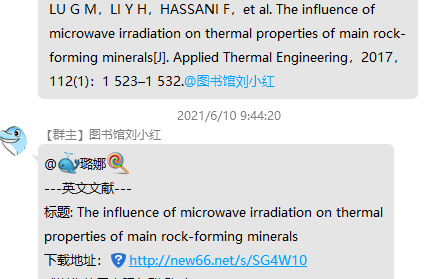 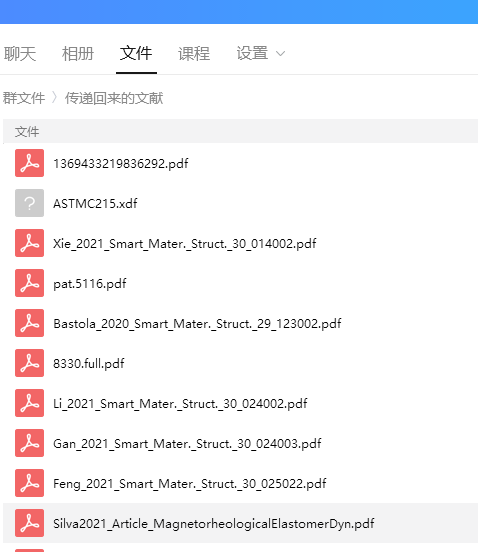 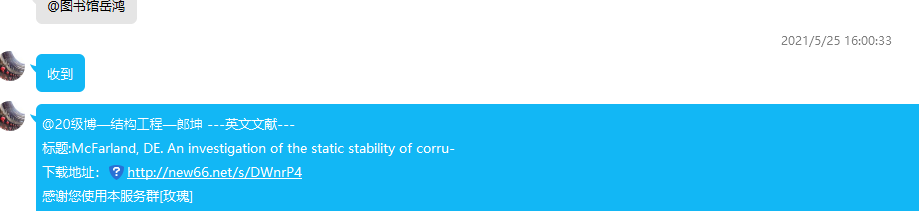 四、资源利用与宣传
研一新生入馆教育一场  2020年10月  230位新生到场
读书月讲座（SCI,ACS）两场  2021年5月  约350位师生到场
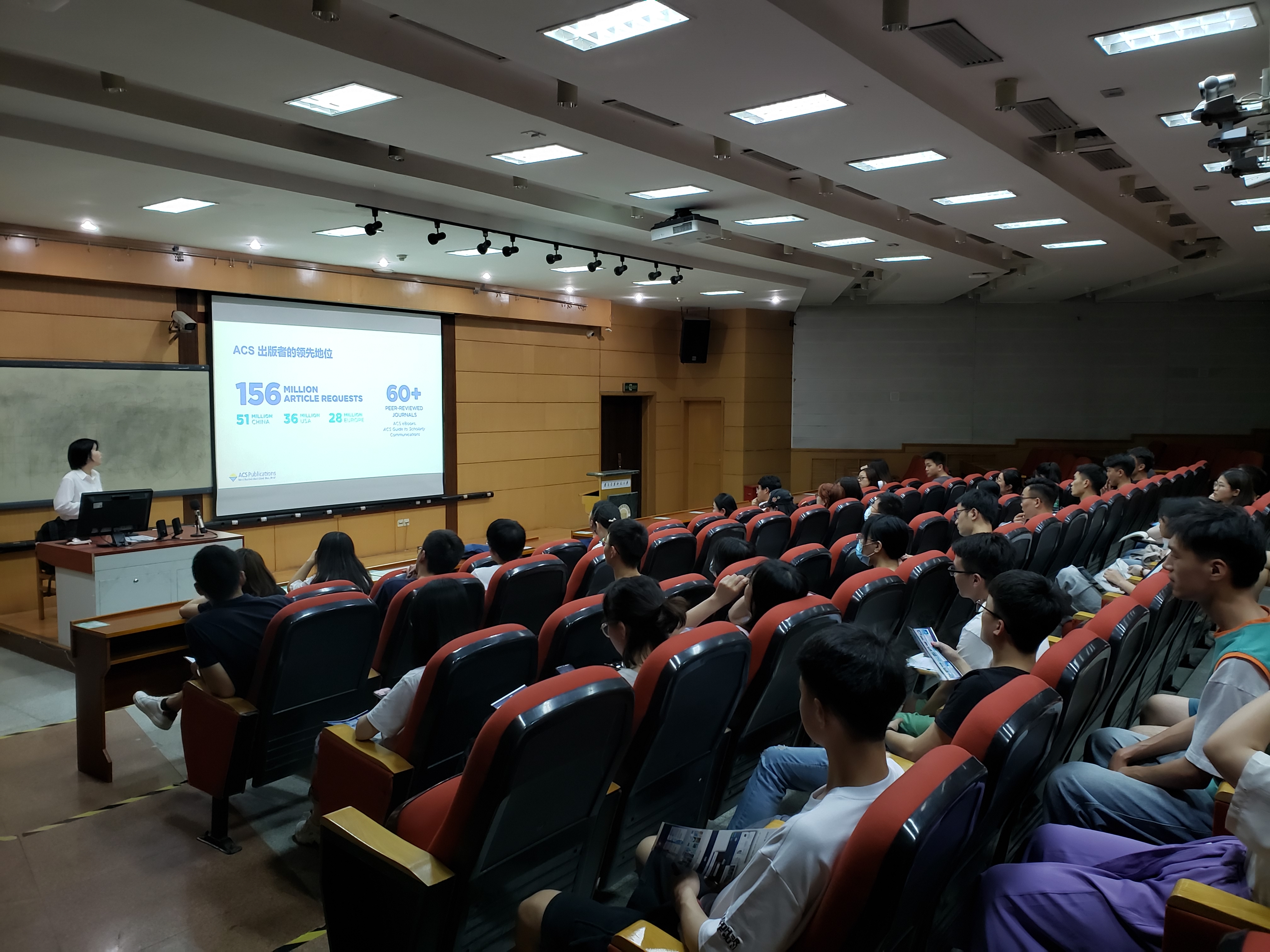 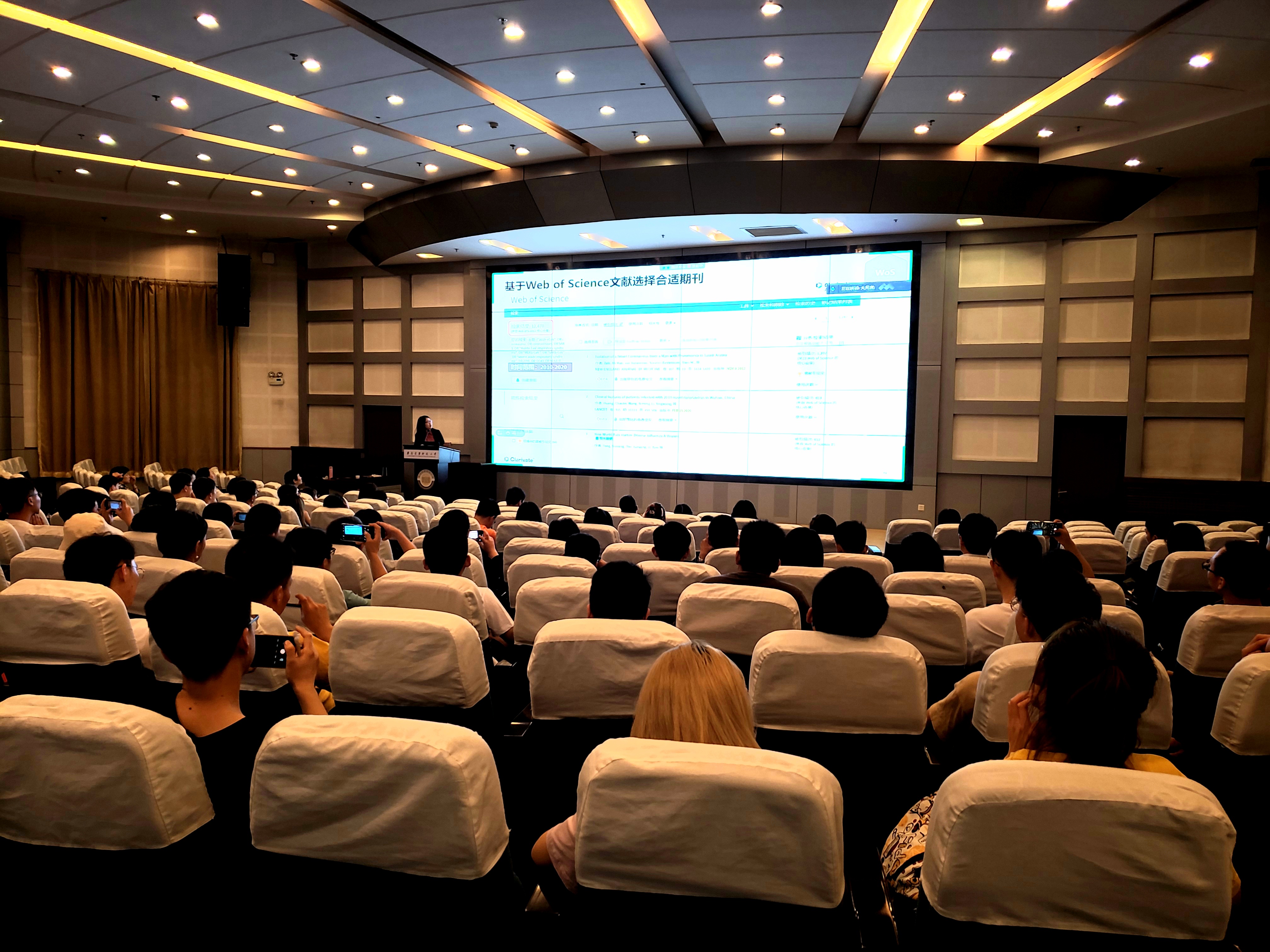 四、资源的利用与宣传
推送中科院JCR分区、T级分区等


推送2020版JCR SCIE、SSCI来源刊


推送2020版EI来源刊、2020版中文核心期刊要目总览等

推送相关内容15次，合计下载789次
现场直击
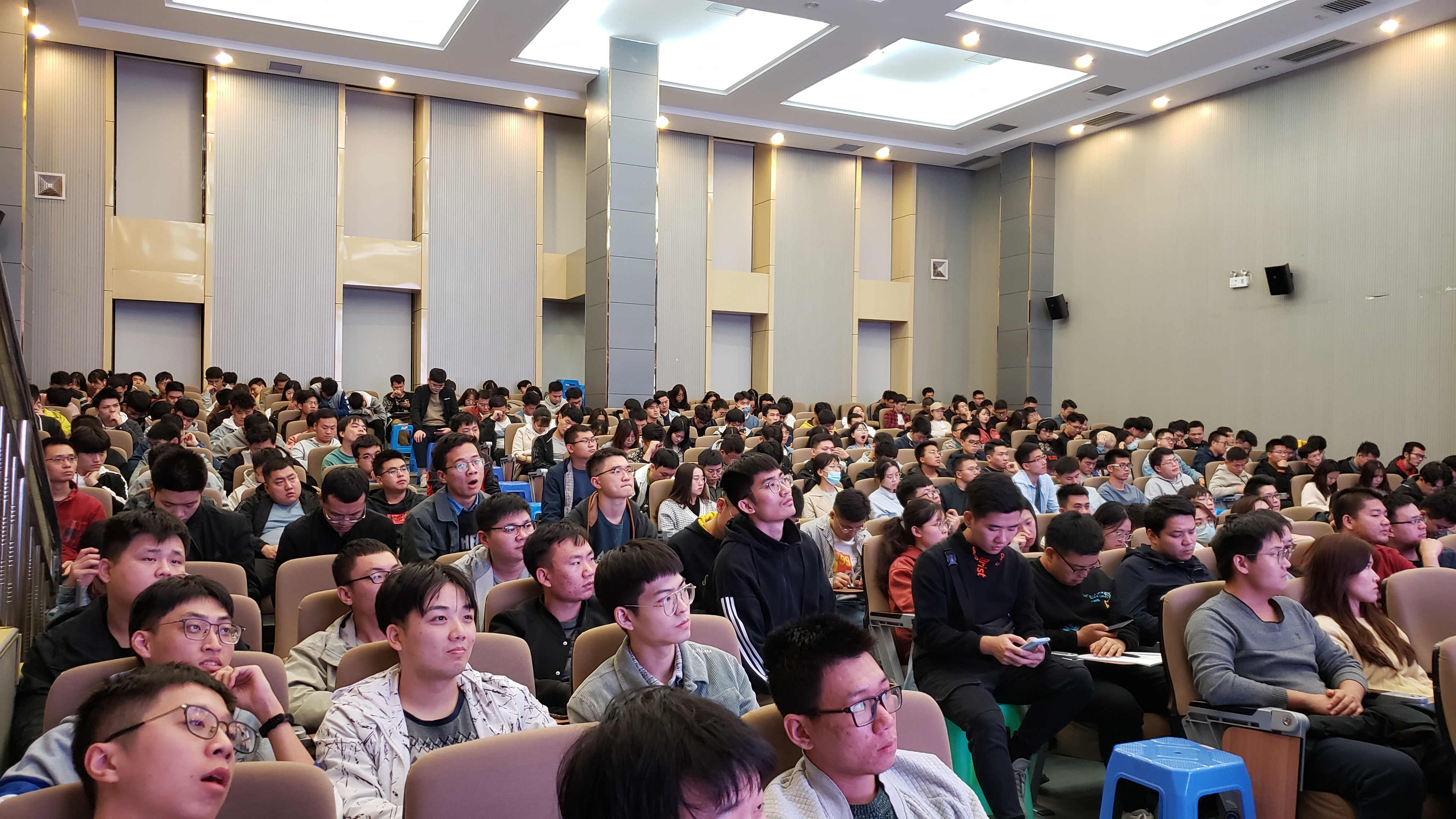 五、科研成果统计整理
核对整理控制科学与工程、力学博士点授权一级学科点资料，统计近5年学术成果；
清洗整理2019-2020年我校ESI教师学科论文两年新增被引数据760篇
清洗整理2020年土木学院教师论文发表数据：
   SCI 278篇， EI 311篇，CSCD 162篇，北大核心 284篇。
六、信息咨询
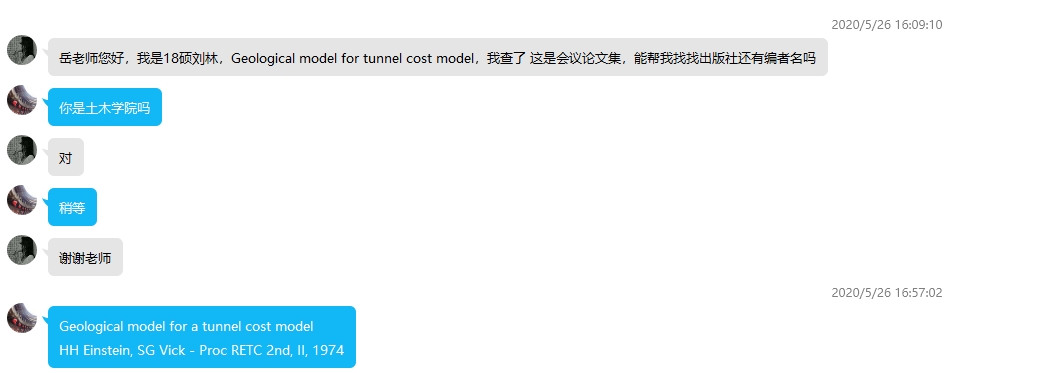 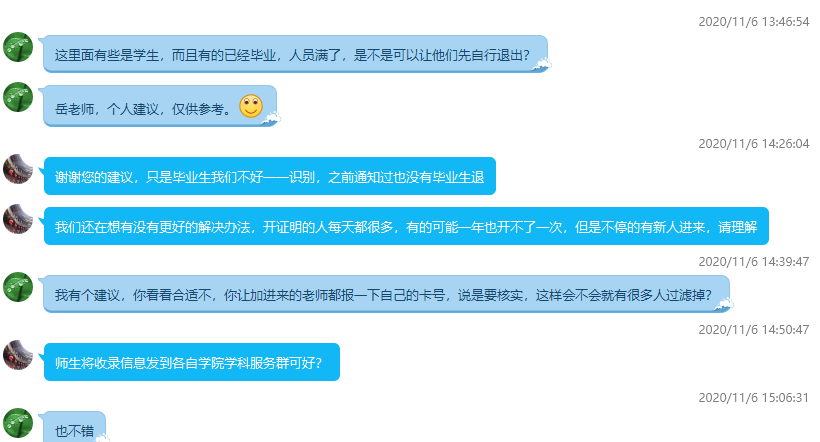 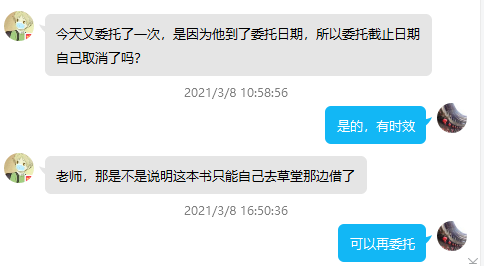 六、信息咨询
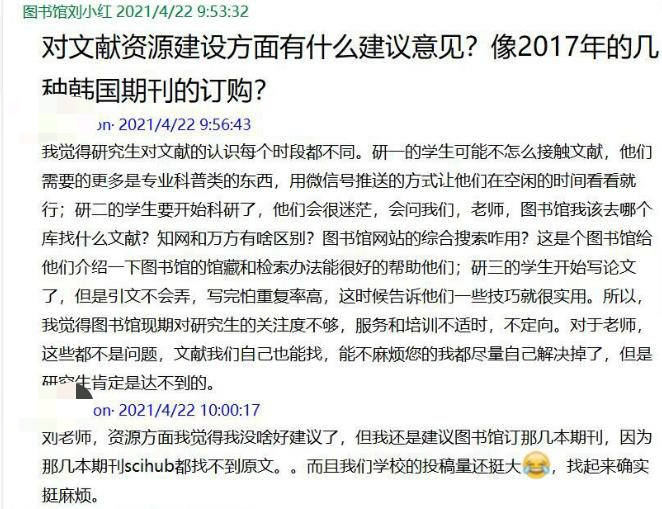 七、特色服务
1、开展定题服务：为土木学院“工业园区规划设计规范编制”课题组提供90份相关规范标准全文的检索和传递服务。

2、“4.23特别服务日” 当天免费开论文收录证明56份。
3、图书馆举办“办实事•开新局：图书馆召开服务科研教学座谈会”，邀请土木学院4位老师，其中2位老师参会，2位老师给出了书面意见。根据土木学院教工建议，开通了“ICE 英国土木工程师在线图书馆”数据库试用。
八、交流与培训
2020年参加“2020高校图书馆知识服务与创新应用高级研修班”线上学习

2020年参加陕西师范大学图书馆和中国知网陕西分公司组织的“深化教育评价背景下的图书馆服务学科建设创新研讨会”